НАЦИОНАЛЕН ВОЕНЕН УНИВЕРСИТЕТ „ВАСИЛ ЛЕВСКИ“
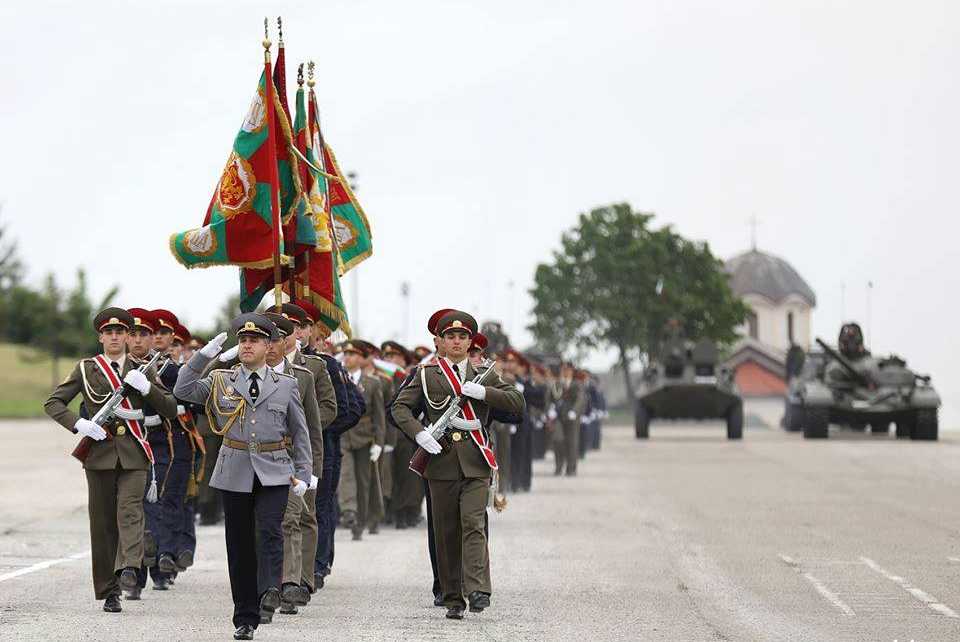 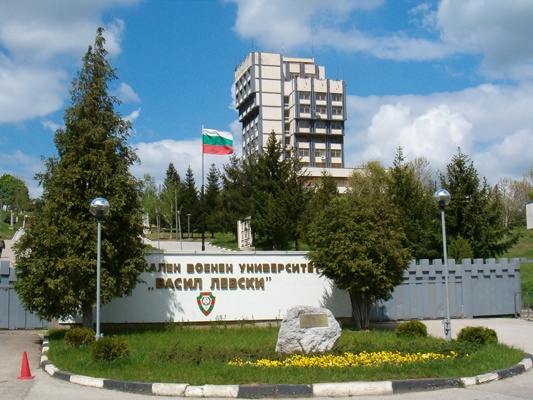 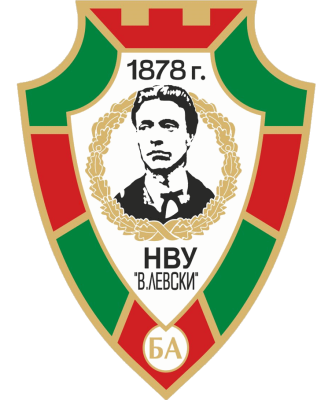 ОКАЗВАНЕ НА ПОМОЩ НА НАСЕЛЕНИЕТО ОТ 
ВЪОРЪЖЕНИТЕ СИЛИ ПРИ КРИЗИ ОТ ВОЕНЕН ХАРАКТЕР
Национален военен университет „Васил Левски“ Некласифицирана информация
[Speaker Notes: Уважаеми…………..]
УВОД
СЪЩНОСТ НА КРИЗИТЕ ОТ ВОЕНЕН ХАРАКТЕР.
РОЛЯ МИСИИ И ЗАДАЧИ НА ВЪОРЪЖЕНИТЕ СИЛИ НА РЕПУБЛИКА БЪЛГАРИЯ
СИСТЕМА ЗА ОТБРАНА НА СТРАНАТА.
ПОДГОТОВКА НА СТРАНАТА ЗА ОТБРАНА.
Национален военен университет „Васил Левски“ Некласифицирана информация
Оценката на съвременната среда за сигурност  показва, че в ключовите за българските национални интереси региони се запазват негативните тенденции за задълбочаване на съществуващите и възникване на нови конфликти и кризи, които пряко или косвено влияят върху националната сигурност.
Основните рискове и заплахи за националната сигурност се пораждат от: кризата в Украйна и развитието на „хибридната война“; дейността на терористичната организация „Ислямска държава“; нерешените проблеми на сигурността в Западните Балкани; замразените конфликти в Черноморския регион; продължаващите конфликти в Афганистан, Близкия изток и Северна Африка; тероризмът; разпространението на ОМУ; нелегалната миграция и трафикът на хора, оръжия и наркотици; проблемите пред енергийната; кибератаките; организираната престъпност; демографските предизвикателства; екологичните проблеми и др.
Национален военен университет „Васил Левски“ 
Некласифицирана информация
Военната сигурност на страната се изгражда на основата на стабилна икономика, развита инфраструктура и  осигурена социална сфера. 
   Tя се постига чрез: изграждане и поддържане на достатъчен военен потенциал и отбранителни способности; активно формиране на благоприятна международна среда, която изключва възникване на военнополитическа криза и възможност за нейното овладяване в това число и с използване на военна сила; отбрана на страната. 
  В съвременни условия отбраната на страната се реализира в рамките на колективната отбрана на НАТО и общата политика за сигурност и отбрана на ЕС с ефективно използване на националните отбранителни способности.
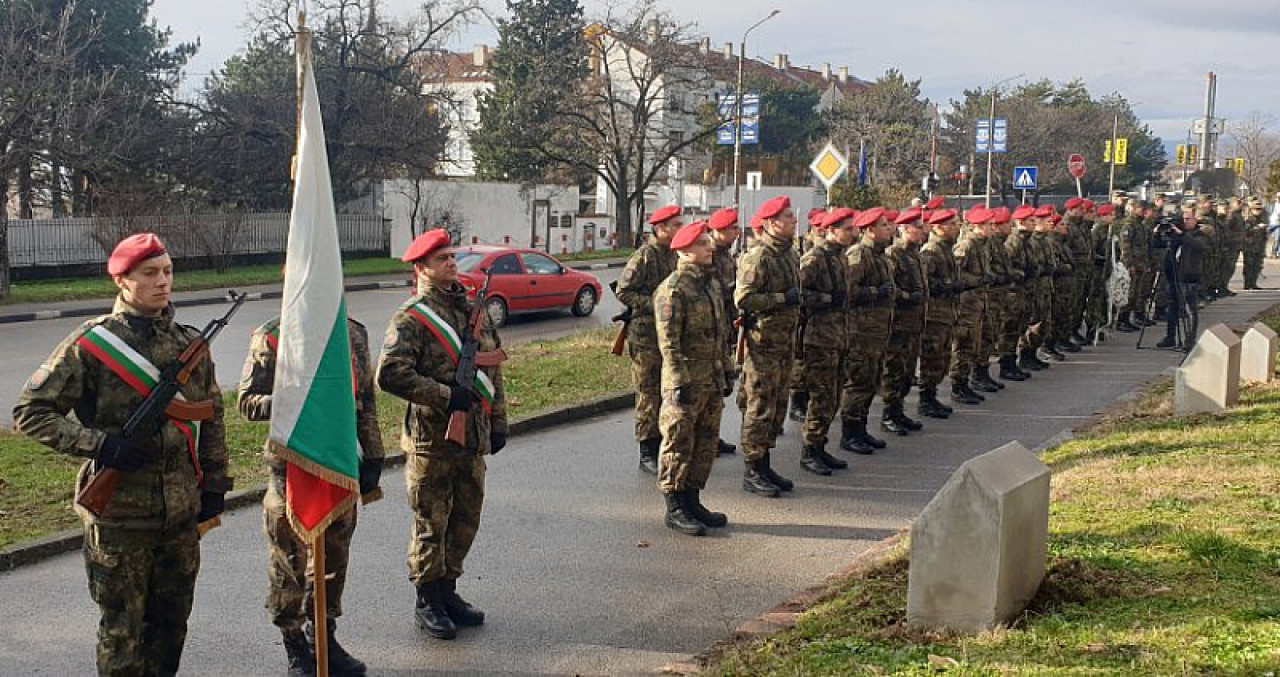 Национален военен университет „Васил Левски“ Некласифицирана информация
1. Същност на кризите от военен характер
Криза е всяка промяна на установеното състояние на живот, обхванала територии, обекти, сектори и сфери на икономиката и обществения живот или околната среда, предизвикана от човешка дейност или природни явления, в резултат на която условията за съществуване и за осъществяване на дейност в променената среда са силно нарушени.
Национален военен университет „Васил Левски“ Некласифицирана информация
Кризите могат да бъдат предизвикани от:
- промишлени аварии, катастрофи и опасни замърсявания;
 пандемии;
- етно-религиозни противоречия, гражданско неподчинение, 
масови прояви на насилие;
 -засилени действия на местни и транснационални престъпни 
структури, терористични организации;
 - агресивни военни действия на друга страна;
 - масови бежански потоци и други.
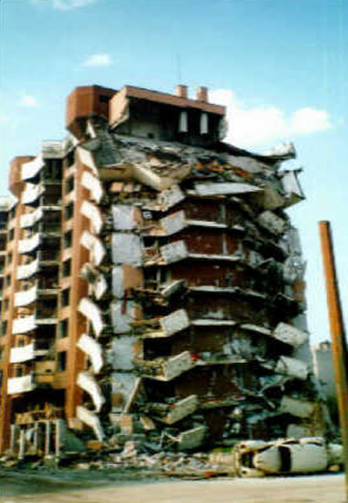 Национален военен университет „Васил Левски“ Некласифицирана информация
КРИЗАТА СЕ РАЗГЛЕЖДА КАТО:
случай (събитие) или обстановка, които включват заплахата за териториите и владенията на държавата, бързо се променят и създават условия за съответните дипломатически, икономически, политически или значителни военни мерки от правителството, което с помощта на въоръжените сили и ресурсите очаква изпълнение на националните мисии на страната;
Национален военен университет „Васил Левски“ Некласифицирана информация
Роля мисии и задачи на Въоръжените сили на Република България
ролята на Въоръжените сили е да допринасят за осъществяване на националните интереси, заедно с войските на съюзниците да възпират и да побеждават евентуалните противници, да задържат заплахите далеч от границите на страната и да допринасят за запазване на международния мир и сигурност.
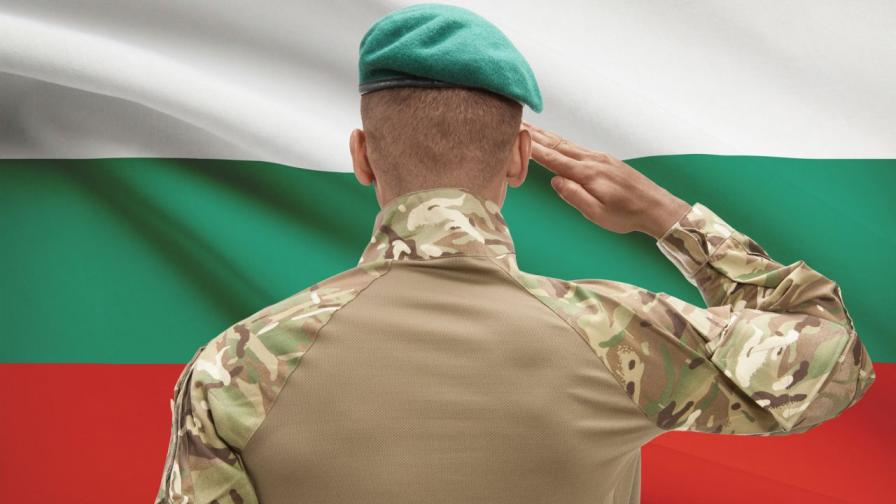 Национален военен университет „Васил Левски“ Некласифицирана информация
На Въоръжените сили се възлагат за изпълнение следните мисии и задачи:
Отбрана – обхваща задачите, свързани с гарантирането на националния суверенитет и независимост, защита на териториалната цялост на страната и на страните – членки на НАТО, в условията на чл. 5 от Северноатлантическия договор.
Подкрепа на международния мир и сигурност – включва изпълнение на международни и коалиционни ангажименти за участие в операции на НАТО и Европейския съюз в отговор на кризи, предотвратяване на конфликти, за борба с тероризма, участие в мисии на ООН, ОССЕ и други коалиционни формати, дейности по контрол на въоръженията, неразпространение на оръжия за масово унищожение, техните носители и материалите
за тяхното производство, международно военно сътрудничество, предоставяне на хуманитарна помощ, укрепване на доверието и сигурността.
Национален военен университет „Васил Левски“ Некласифицирана информация
На Въоръжените сили се възлагат за изпълнение следните мисии и задачи:
Принос към националната сигурност в мирно време –
-поддържане на способности за ранно предупреждение за потенциални рискове и заплахи; 
-дейности по контрола на въздушното и морското пространство; 
-операции по сдържане и неутрализиране на терористични, екстремистки и престъпни групи; 
-защита на стратегически обекти; 
-защита и подпомагане на населението при природни бедствия, аварии и екологични катастрофи; 
-неутрализиране на невзривени боеприпаси;
Национален военен университет „Васил Левски“ Некласифицирана информация
На Въоръжените сили се възлагат за изпълнение следните мисии и задачи:
Принос към националната сигурност в мирно време –
-оказване на хуманитарна помощ; съдействие за контрола на миграцията; 
-спасителни и евакуационни дейности; 
-помощ, при необходимост, на други държавни органи, организации и местните власти за предотвратяване и преодоляване на последствията от терористични атаки, природни бедствия, екологични и индустриални катастрофи и опасно разпространение на инфекциозни заболявания.
Национален военен университет „Васил Левски“ Некласифицирана информация
3.СИСТЕМА ЗА ОТБРАНА НА СТРАНАТА.
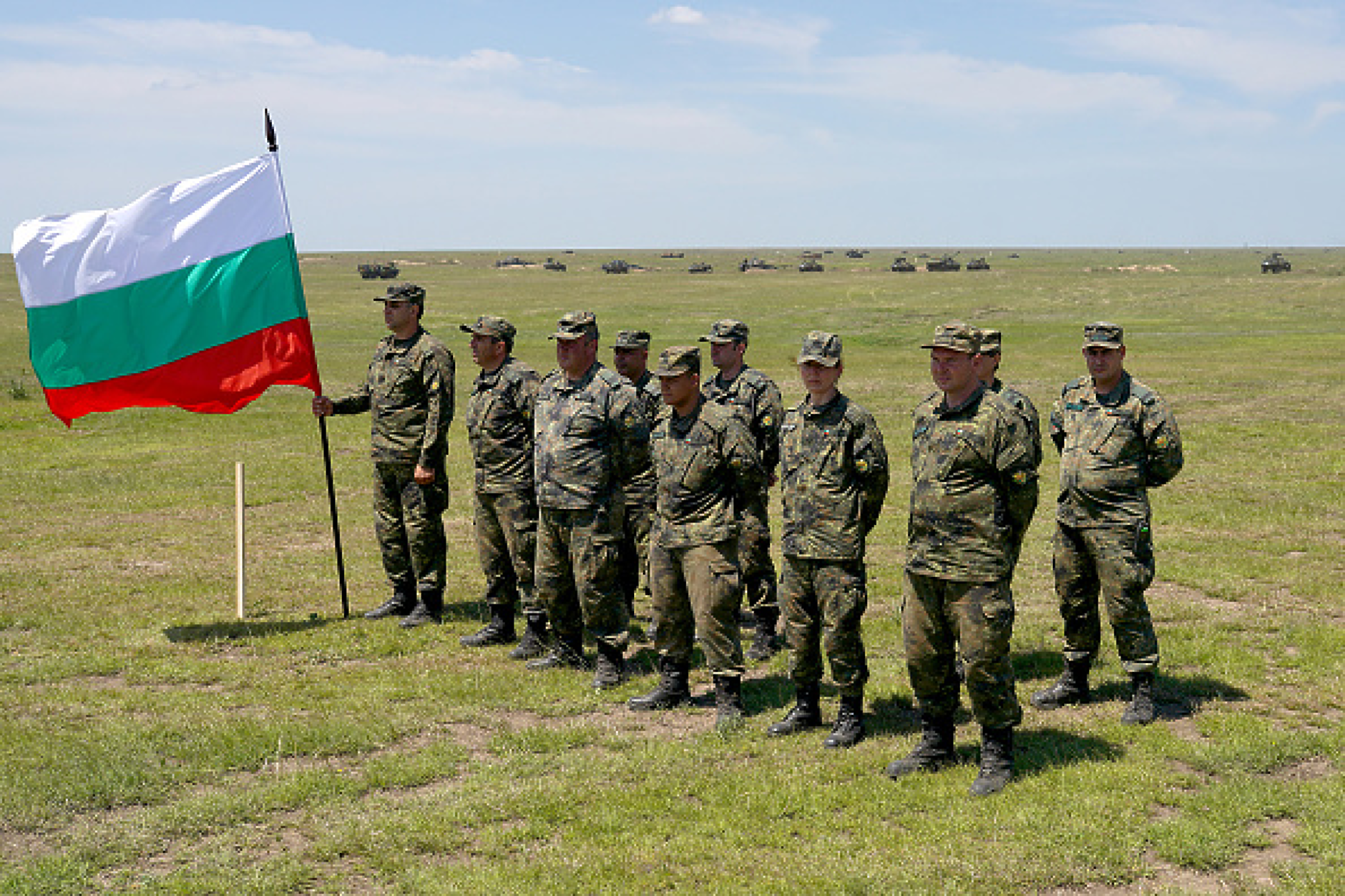 Отбраната на страната по своята същност е система от дейности на държавните органи, институциите, организациите и гражданите, насочени към изграждане и използване на способности за разкриване, предотвратяване и противодействие на заплахи, застрашаващи независимостта, суверенитета и териториалната цялост на страната.
Национален военен университет „Васил Левски“ Некласифицирана информация
В съдържанието на отбраната на страната се включват следните основни дейности:
- съвместни действия със съюзниците и международни организации за създаване на стабилна среда за сигурност;
- водене на разузнаване и контраразузнаване; 
- прогнозиране на военните заплахи и планиране на отбраната;
- охрана на държавните граници, въздушното пространство и териториалното море;
- изграждане и поддържане на система за управление на страната и въоръжените сили за действие при военнополитически кризи и военни конфликти;
Национален военен университет „Васил Левски“ Некласифицирана информация
В съдържанието на отбраната на страната се включват следните основни дейности:
- изграждане, подготовка, всестранно осигуряване и поддържане в необходимата степен на готовност на въоръжените сили и невоенния компонент за действие при военнополитически кризи и военни конфликти; 
- подготовка и поддържане на националната икономика и непроизводствената сфера за действие при военнополитически кризи и военни конфликти;
- подготовка на населението за действие при военнополитически кризи и военни конфликти;
- подготовка на територията на страната и поддържане на националната инфраструктура за действие при военнополитически кризи и военен конфликт; 
- използване на въоръжените сили и невоенния компоненти за защита територията на страната.
Национален военен университет „Васил Левски“ Некласифицирана информация
4.ПОДГОТОВКА НА СТРАНАТА ЗА ОТБРАНА.
Принципи при използване на Въоръжените сили: 
- безпристрастност; постигане на съгласие; 
- ограничения за употреба на сила; 
- последователност; легитимност; 
- надеждност; взаимно уважение; 
- хуманно отношение към населението в съответствие с международното хуманитарно право и резолюциите на ООН в тази област; 
-прозрачност; 
-свобода на придвижването; 
-опазване на околната среда.
Национален военен университет „Васил Левски“ Некласифицирана информация
Основни елементи на системата за отбрана
- Органи за ръководство;
- Въоръжени сили;
- Невоенен компонент;
- Инфраструктура на страната.
Национален военен университет „Васил Левски“ Некласифицирана информация
Органите за ръководство
-  Народното събрание, 
-  Президента на страната, 
-  Министерския съвет, 
-  Министъра на отбраната,
- Ръководители на институциите от централната и териториалната администрация и тези за местно самоуправление.
Национален военен университет „Васил Левски“ Некласифицирана информация
Въоръжените сили включват
- Българската армия; 
- Служба „Военна полиция”;
- Служба „Военно разузнаване”; 
- Военните академии и висшите военни училища; 
- Военномедицинска академия; 
- Националната гвардейска част; 
- Военно-географската служба; 
- Стационарната комуникационна и информационна система;
- Централното военно окръжие;
- Централния артилерийски технически изпитателен полигон;
- Комендантство на МО.
Национален военен университет „Васил Левски“ Некласифицирана информация
Невоенен компонент
- силите и средствата на министерствата;
- ведомствата от централната администрация; 
- специализираните служби;
- териториалната администрация;
- органите на местното самоуправление;
- търговските дружества, държавните предприятия;
- организациите и гражданите.
Национален военен университет „Васил Левски“ Некласифицирана информация
Инфраструктурата на страната на системата за отбрана
- транспортните комуникации; 
- съобщителната система; 
- системата от изградените в мирно време пунктове за управление;
- системата на енергетиката и енергийните ресурси; 
- системата от държавни бази и складове за материални средства;
- системата от лечебни учреждения; системата за метеорологическо и навигационно осигуряване; 
- системата за водоснабдяване на населението и основните елементи от инфраструктурата на Въоръжените сили.
Национален военен университет „Васил Левски“ Некласифицирана информация
Отбранително-мобилизационна подготовка на страната
- гражданско планиране в интерес на отбраната; 
- планиране и поддържане на военновременната система за управление; 
- осигуряване на граждански ресурси в интерес на отбраната;
- подготовка на територията и инфраструктурата за отбрана;
- организиране на подготовката;
- защитата на служителите и населението при положение на война;
- при военно и извънредно положение.
Национален военен университет „Васил Левски“ Некласифицирана информация
Подготовката на националното стопанство
- подготовка на националното стопанство, на неговите основни отрасли, обекти и териториални звена;
- разработване и актуализиране на военновременни програми за производство и ремонт; 
- определяне на количеството и структурните параметри за военновременни мощности; определяне на военновременните запаси и тяхното съхраняване; 
- определяне на оптималния състав на работната сила за националното стопанство за военно време;
- осигуряване на въоръжение и техника, резервни части и суровини от внос за въоръжените сили;
- провеждане на научноизследователска дейност за създаване на нови технологии; 
- финансово осигуряване на дейностите по отбранително-мобилизационната подготовка и други.
Национален военен университет „Васил Левски“ Некласифицирана информация
Подготовката на населението в интерес на отбраната страната
- поддържане на националния дух; 
- обучение на кадри от централната и териториалната администрация;
- извънказармено военно обучение; 
- натрупване на мобилизационен контингент;
- обучение за действие в областта на защита на населението и управлението при кризи; 
- лечение на ранените и заболелите и грижи за военноинвалидите и пострадалите.
Национален военен университет „Васил Левски“ Некласифицирана информация
ЗАКЛЮЧЕНИЕ
Проблемите за същността и съдържанието на подготовката на страната за отбрана са сложни и разнообразни по съдържание, мащаби и характер. Успешното им решаване е в тясна зависимост от икономическите ресурси на страната, от мирновременното им планиране и разпределение, както и от ефективен контрол по тяхното изпълнение. Всичко това в голяма степен зависи от уменията на политическото и военното ръководство както да организира, така и настойчиво да преследва постигането на поставените цели.
Национален военен университет „Васил Левски“ Некласифицирана информация
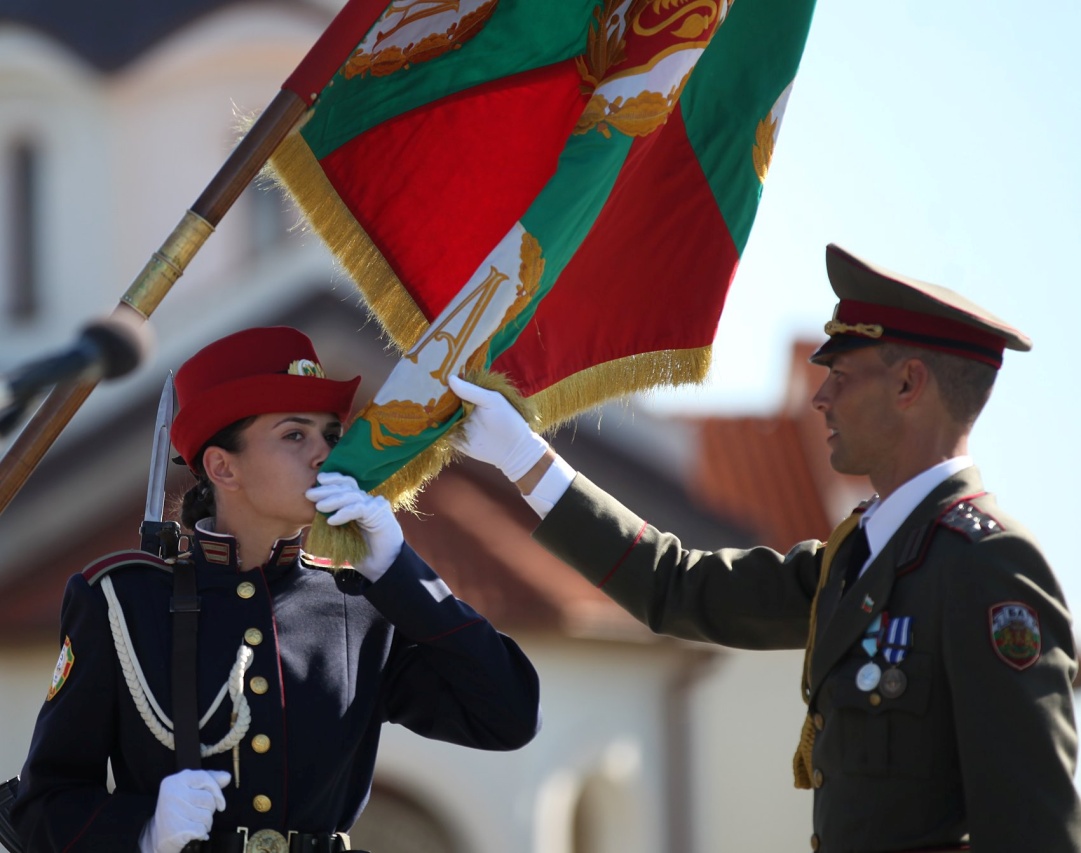 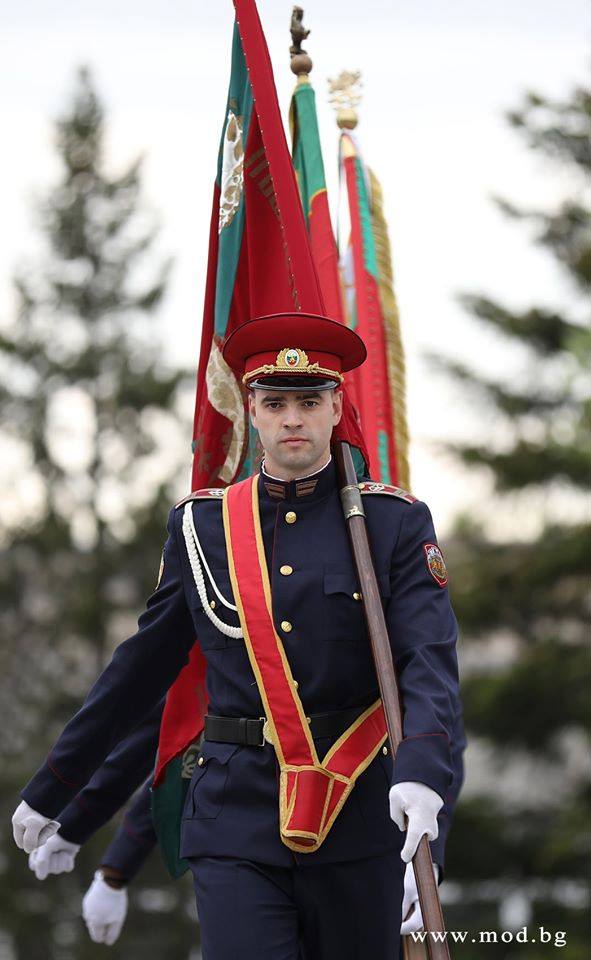 БЛАГОДАРЯ ЗА ВНИМАНИЕТО!
Национален военен университет „Васил Левски“ Некласифицирана информация